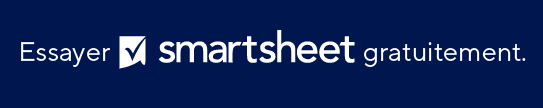 MODÈLE DE CARTOGRAPHIE D'IMPACT - EXEMPLE
Quand utiliser ce modèle : idéal pour les développeurs commerciaux stratégiques et les équipes de développeurs de logiciels, le modèle de cartographie d'impact avec ou sans exemple de données coordonne les objectifs stratégiques avec des étapes concrètes. Il permet de formuler des stratégies métier et de planifier des projets de développement de logiciels en faisant le lien entre les objectifs et les actions requises. 

Caractéristiques notables du modèle : la force du modèle réside dans son approche systématique, qui décompose un objectif central en acteurs, impacts et livrables. Cette disposition claire et logique démontre la relation entre les différents éléments d'un projet et garantit que chaque étape est coordonnée avec les objectifs globaux, rationalisant ainsi la formulation de la stratégie et l'exécution du projet.
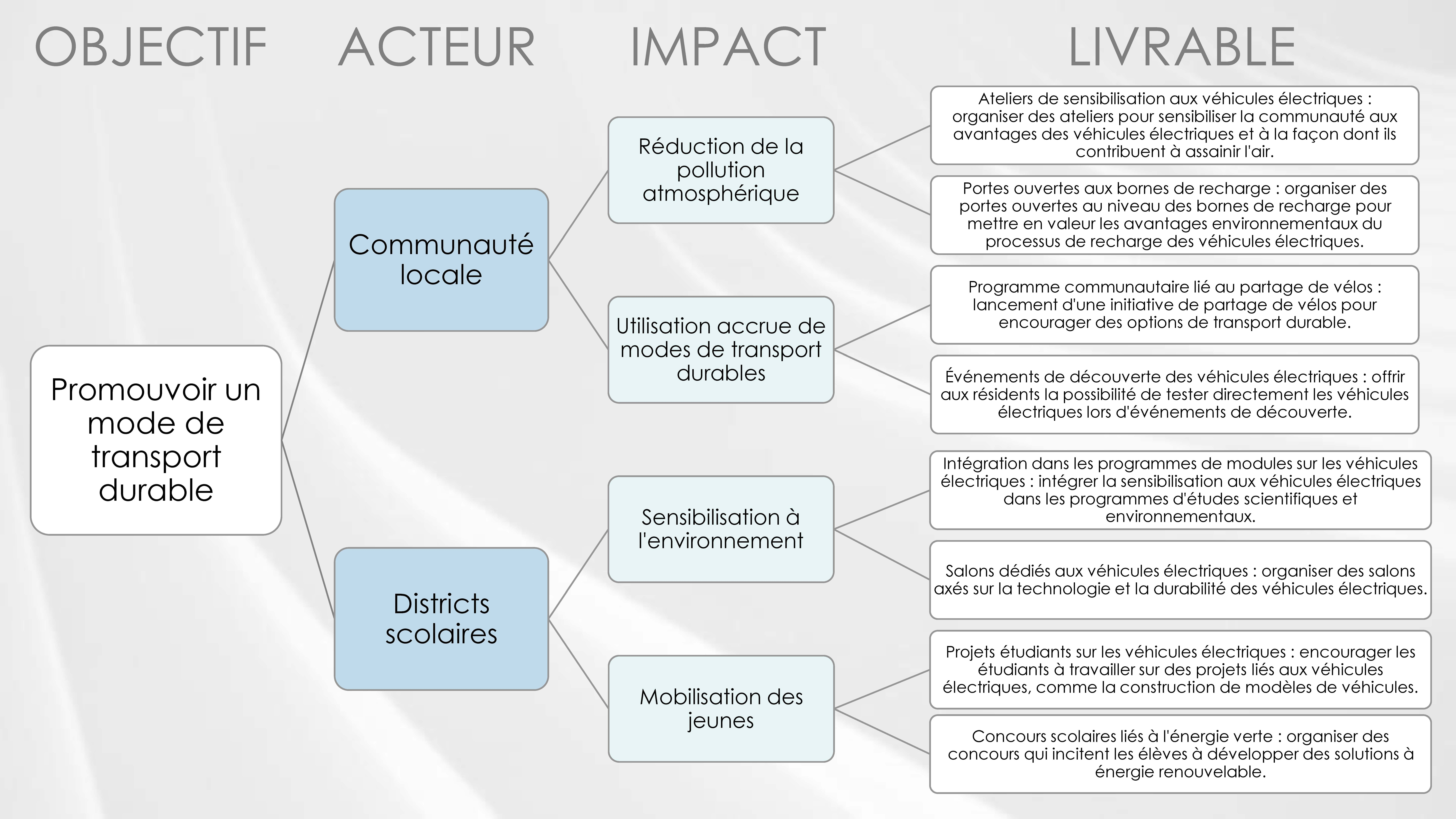 OBJECTIF
ACTEUR
IMPACT
LIVRABLE
OBJECTIF
ACTEUR
IMPACT
LIVRABLE